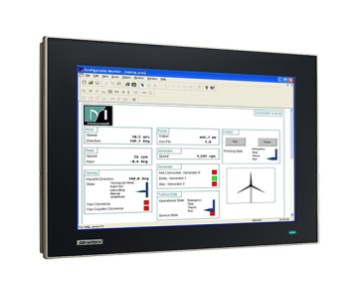 FPM-7000 series
      FPM-7000W 16:9 Wide Screen Industrial Monitor
      FPM-7000T   4:3 Wide Temperature Industrial Monitor
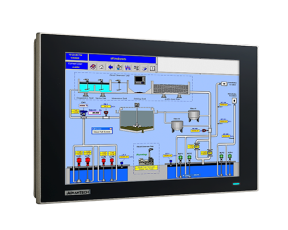 FPM-7000T Series (15”/ 12.1”/ 6.5”)
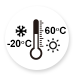 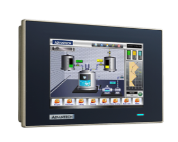 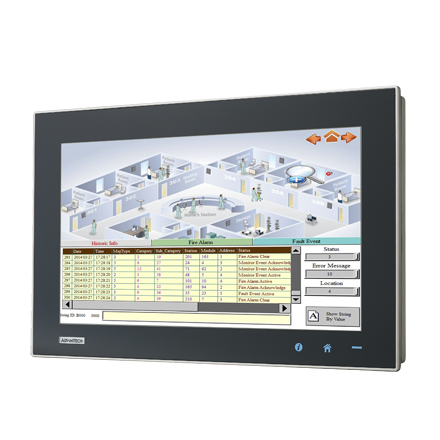 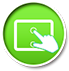 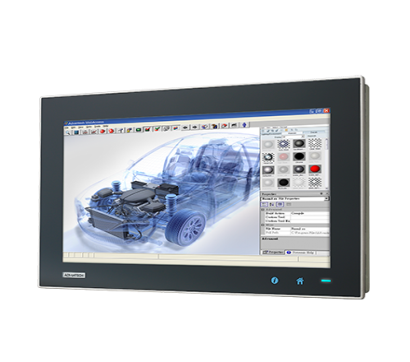 FPM-7000W Series
(15.6”/ 18.5”/ 21.5”)
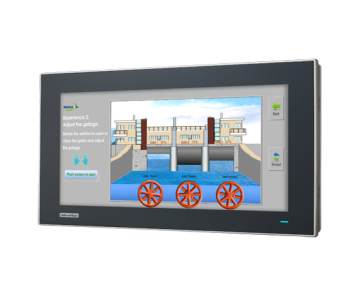 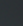 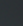 Industrial Monitor Family
Value Proposition /  Messages
Positioning
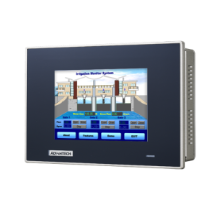 16:9 wide screen display, PCT multi touch
i-Link technology for long-distance and daisy chain routing
Thin side bars and thinnest mechanical design in industry with IP65 protection
i-Keys for on screen display adjustment
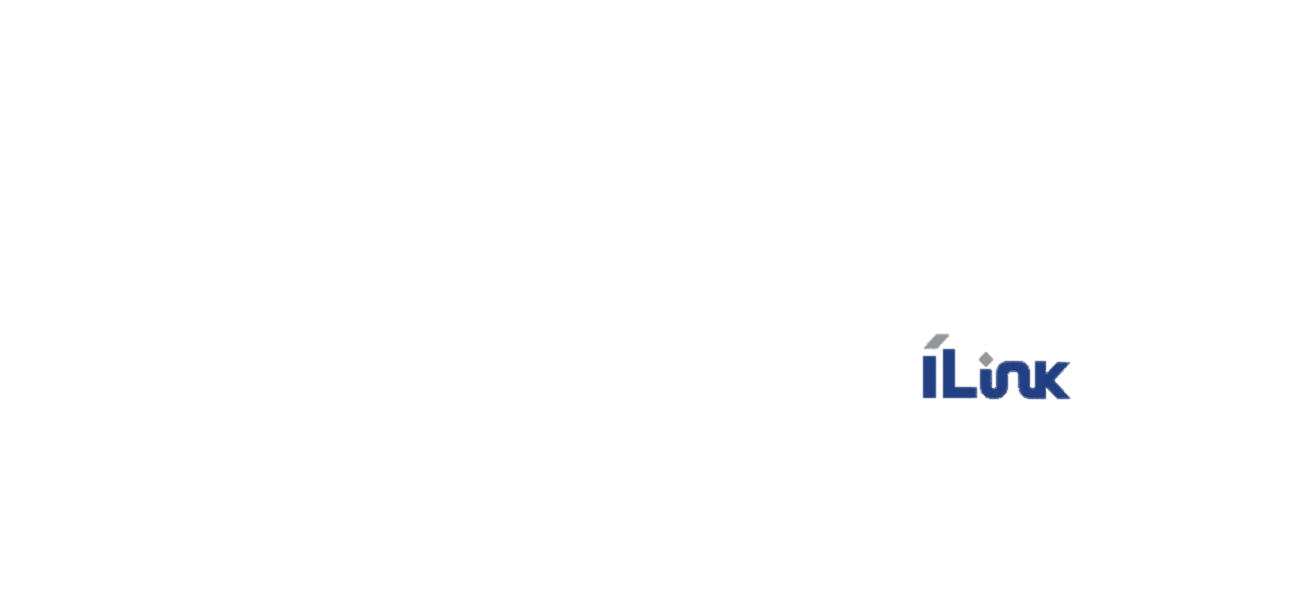 Wide screen
Multi-touch
Long-distance Solution
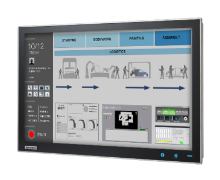 -20~60 wide working temperature support 
Robust mechanical design with high reliable components
IP65/66 mechanical design
Dual power support, both 12VDC and 24VDC
16:9 PCT
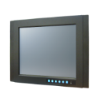 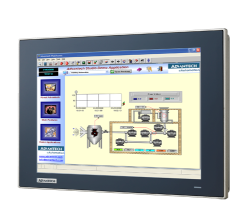 Robust
wide temperature
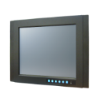 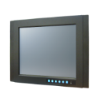 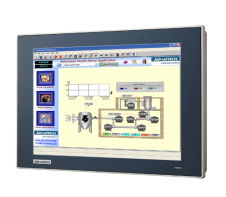 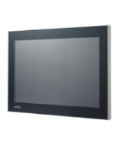 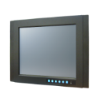 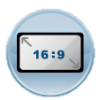 Rugged
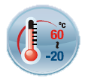 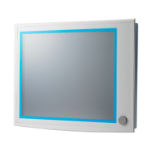 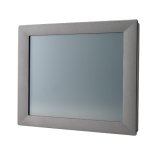 Cost effective solutions
Compact design
Single power support 12VDC or 24VDC
Cost effective
Entry Level
Roadmap for Industrial Monitor
Developing
Planning
Available
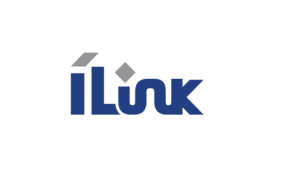 PIP
AP/Wifi
Modularize &Web Terminal System
2016/Q3
2017/Q2
2016/Q3
Modularize Box
 TI Cortex-A8 processor on board
 Fanless cooling system  
Built-in micro SD card & Win CE OS 
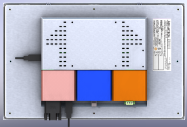 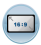 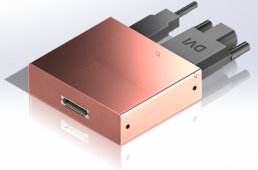 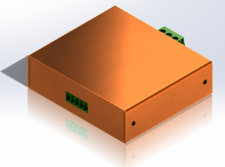 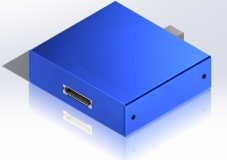 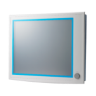 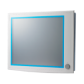 FPM 7000 
High Performance
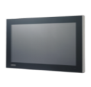 FPM-7151W/7181W/7211W
FPM-7121T/FPM-7151T/FPM-7061T
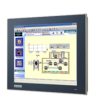 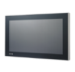 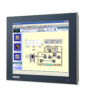 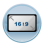 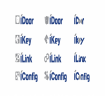 Model  15”, 17”, 19” 
Operating Temp: 0~50 Degree 
Dual Power, Video (VGA/DVI), T/S input
Model 6.5” 12”, 15”
 Model 18.5”, 21.5” wide screen
 Operating Temp: 0~50 Degree 
 Dual Power input 
 VGA/DVI/ VGA/DP, USB T/S input
Wide screen 16:9
Multi-touch
True-flat 4:3 FPM
IP66 upgrade
Wide screen 16:9
Web Terminal System
FPM  2000/5000
Entry-Level
FPM-5151G/5171G/FPM-5191G 
FPM-5152G/5171G/FPM-5192G
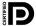 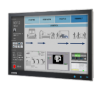 Modularize Monitor
 Flexible Video Signal
 Long distance up to 100m
 PIP  & AP/Wifi function 
 Support RISC System
Modularize Box
 VGA/DVI/DP/HDMI Box
 Long distance iLink Rx
Industrial Grade Monitor
& DP port selection
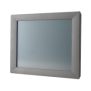 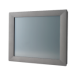 FPM-1211W
Web Terminal System
RISC BOX
FPM-2120G/2150G/FPM-2170G
Video Signal / iLink Box
Model 12”, 15”, 17”
 Operating Temp: 0~50 Degree 
 12 VDC, VGA , Dual T/S input
Entry level Best Choice
Released
2016
[Speaker Notes: FPM-7000 21吋賣600多台/18.15銷售少]
General Industrial Monitors
FPM-3121G/3151G/3191G
FPM-7000 series
6”/12”/15” with Resistive Touch
  15.6/18.5/21.5 with PCT
 Truly flat touch screen
 Multi-touch support
 VGA/DVI or VGA/DP
-20-60 ℃for T-series
 0-50 ℃for Widescreen
12”/15”/17” with Resistive Touch
 Reliable bezel and rear cover design
 Ground isolation protection
 Front accessible OSD
 VGA/DVI/USB Touch
  Support -20-60 ℃
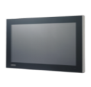 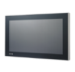 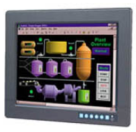 High Performance
Cost effective
FPM-5151G/5171G/5191G
FPM-2120G / 2150G / 2170G
12”/15”/17” with Resistive Touch
 Aluminum front bezel
 SECC rear cover
 VGA/Comport Touch 
 Support 0-50 ℃
15”/17”/19” with Resistive Touch
 Front accessible USB connector
 Anti-rusting coating
 VGA/DVI/USB Touch
 0-50 ℃
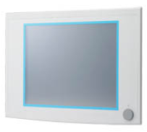 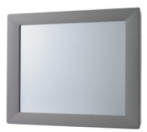 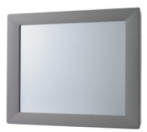 FPM-7000 series - iF Product design Awarded
Leveraging TPC design, Awarded with the iF design awards 2013, out of total 4,352 entries
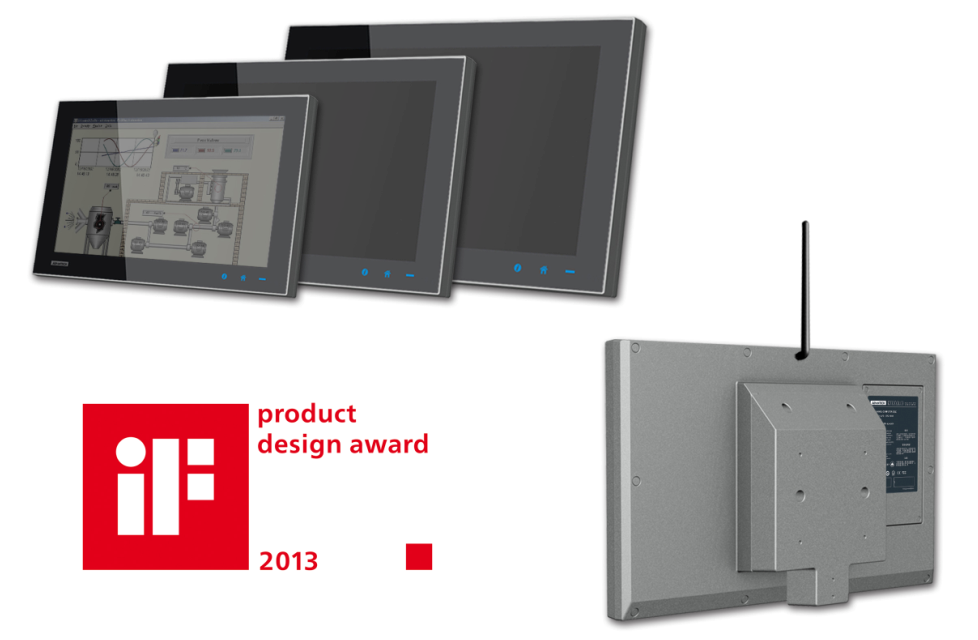 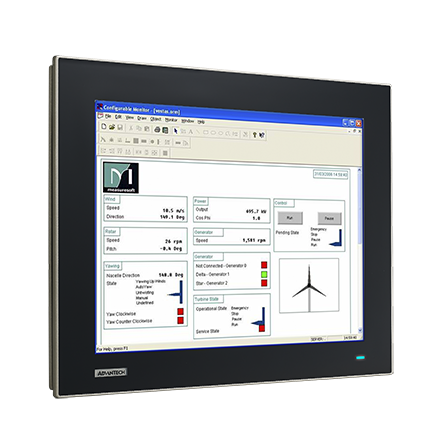 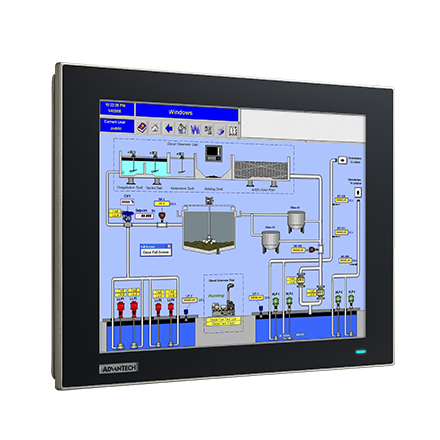 FPM-7000T Series (15”/ 12.1”/ 6.5”)
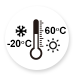 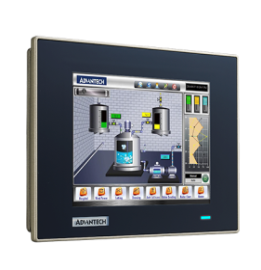 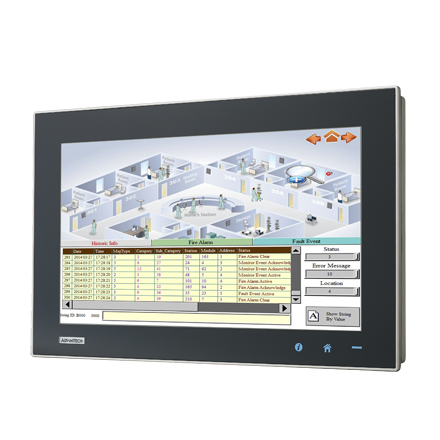 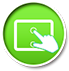 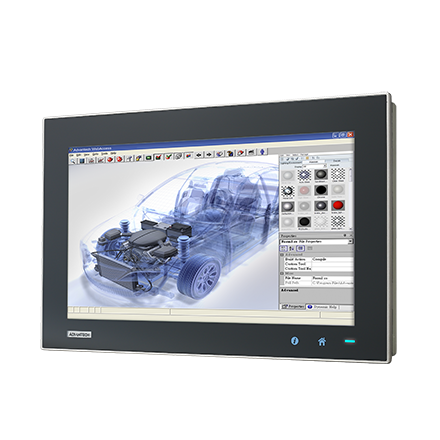 FPM-7000W Series
(15.6”/ 18.5”/ 21.5”)
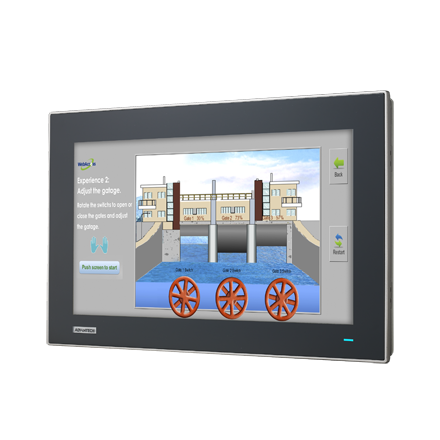 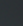 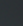 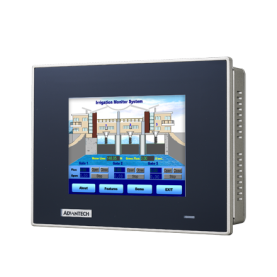 FPM-7000T
4:3 Wide Temp Industrial Monitor
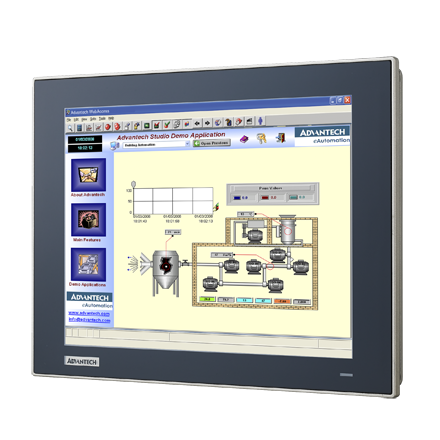 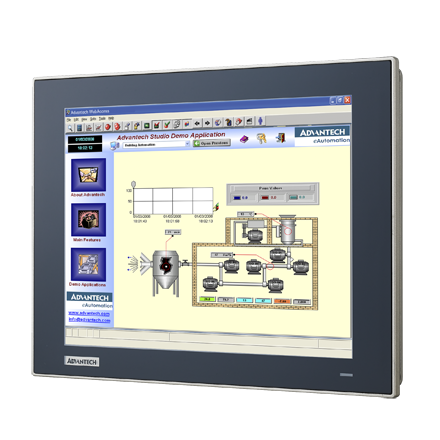 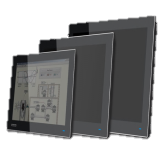 [Speaker Notes: In this month, WA+ team will launch new WebAccess version – V7.2
There are five new features provided in WebAccess V7.2:
 Support Multi-touch Gesture
 GPS Location Tracking on Google Maps
 Express Function Enhancement
 Support IPv6
 APAX KW Data Integration]
Features-Front
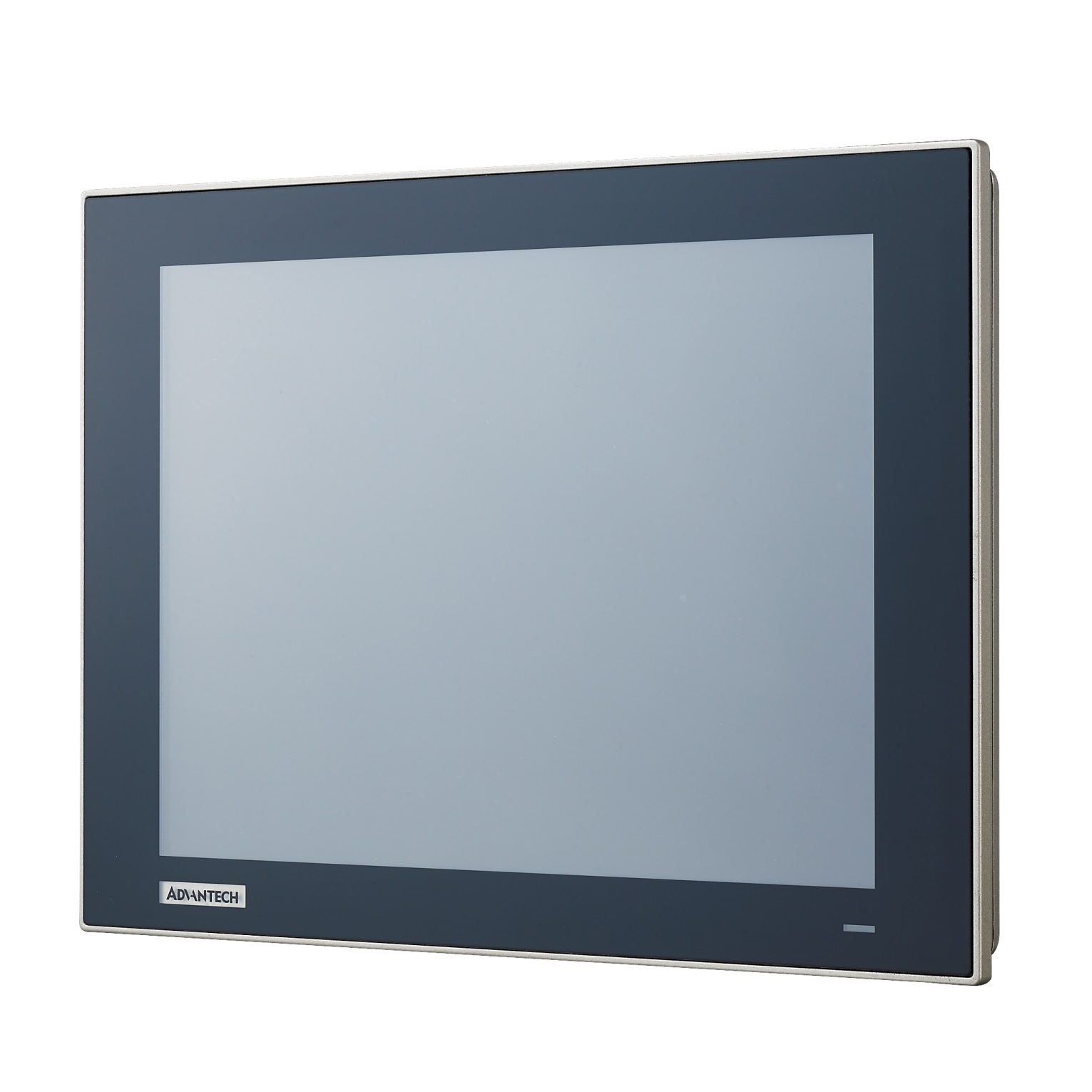 5-wire Resistive Touch
More reliable
Anti-glare solution
Chemical resistant for general cleansing
Industrial Grade LCD
50,000hrs life time
VGA for 5.7”,
      XGA for 12” & 15”
Wide temperature supports -20~60
True Flat Design
IP66
Easy maintenance
LED power indicator
Off
On
Logo Design
Logo with transparent background for layered look 
Customizable
Features-Rear
Ground Cable
Attach ground cable  for ESD protection
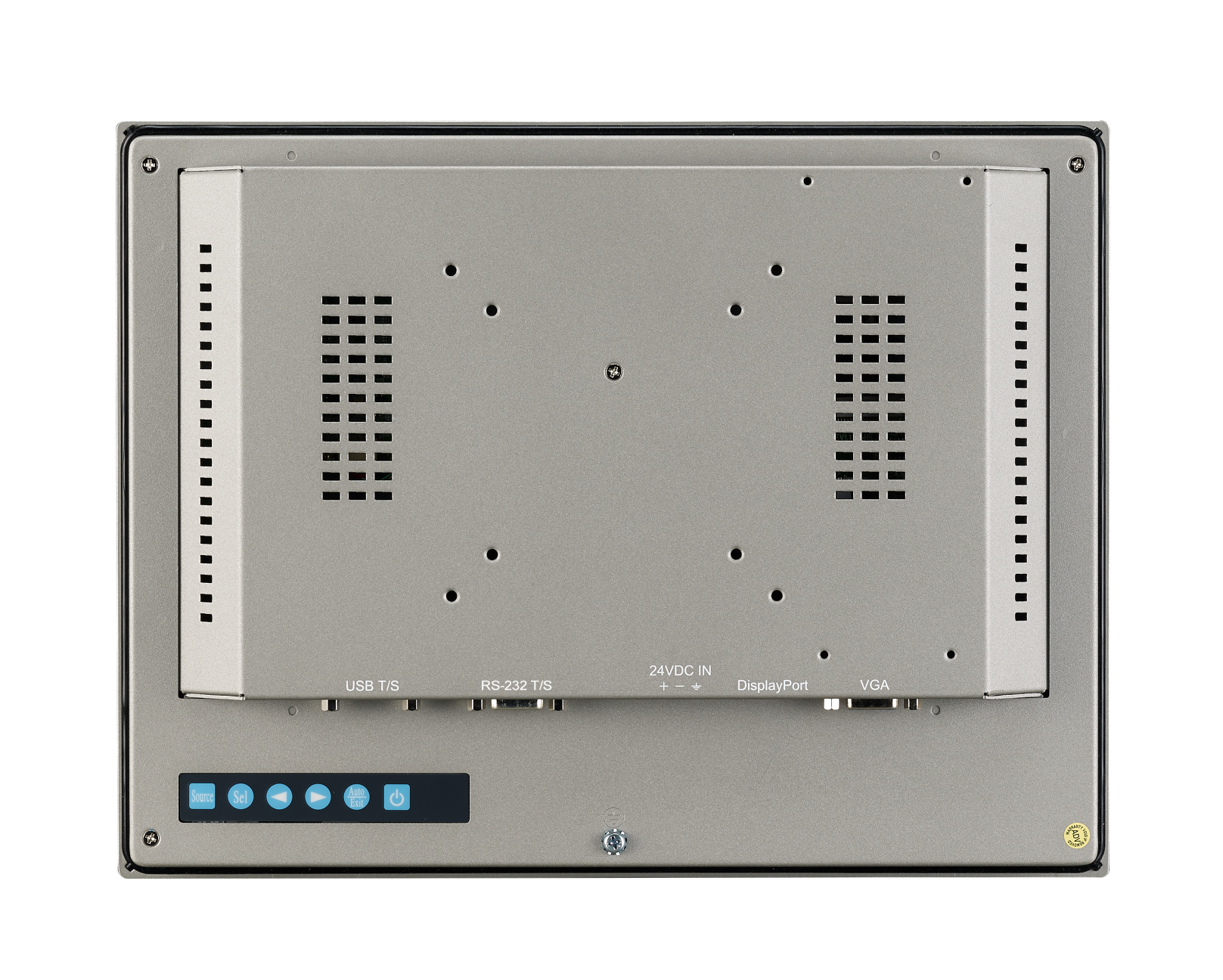 VESA mount
75 x 75 & 100 x 100mm VESA mount holes
Adapter Mounting
Attach adapter directly to the rear cover
O-ring rubber
Secure system and cabinet attachment while panel mounting
OSD Control Pad
Various functions adjustable
Features-Downward
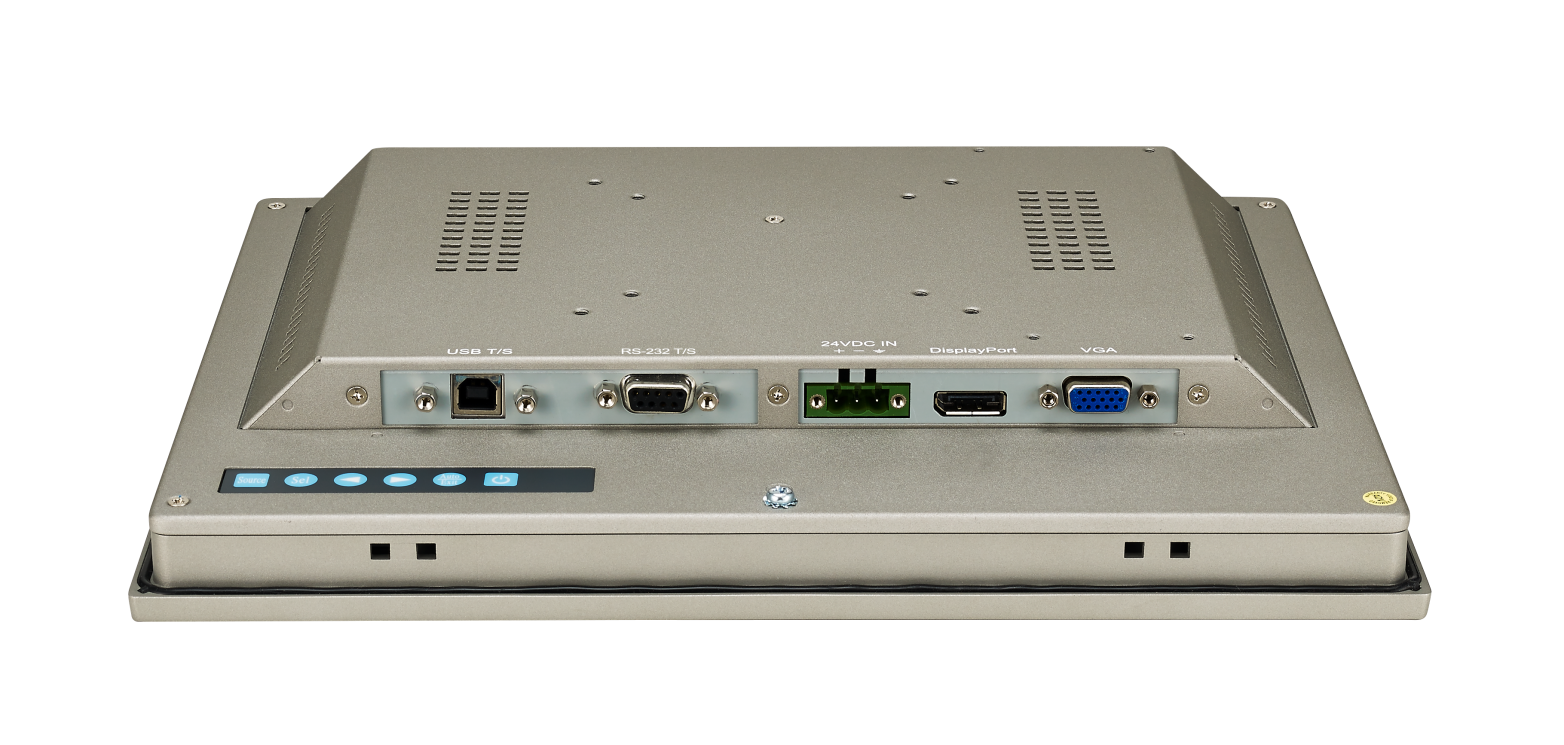 Cut-out Dimension
Same dimensions with TPC-xx51T series
Panel Mount Holes
Clamper & screws are included
Lockable Touch Interface
Secure cables connection to the system
Combo for 12”, 15”, 17”
USB for 6.5”
24VDC power input
Lockable design 
Secure cables connection to the system
VGA/DP Video Ports
Combo video input interfaces
VGA/HDMI ADB available for customisation
Features-Heart
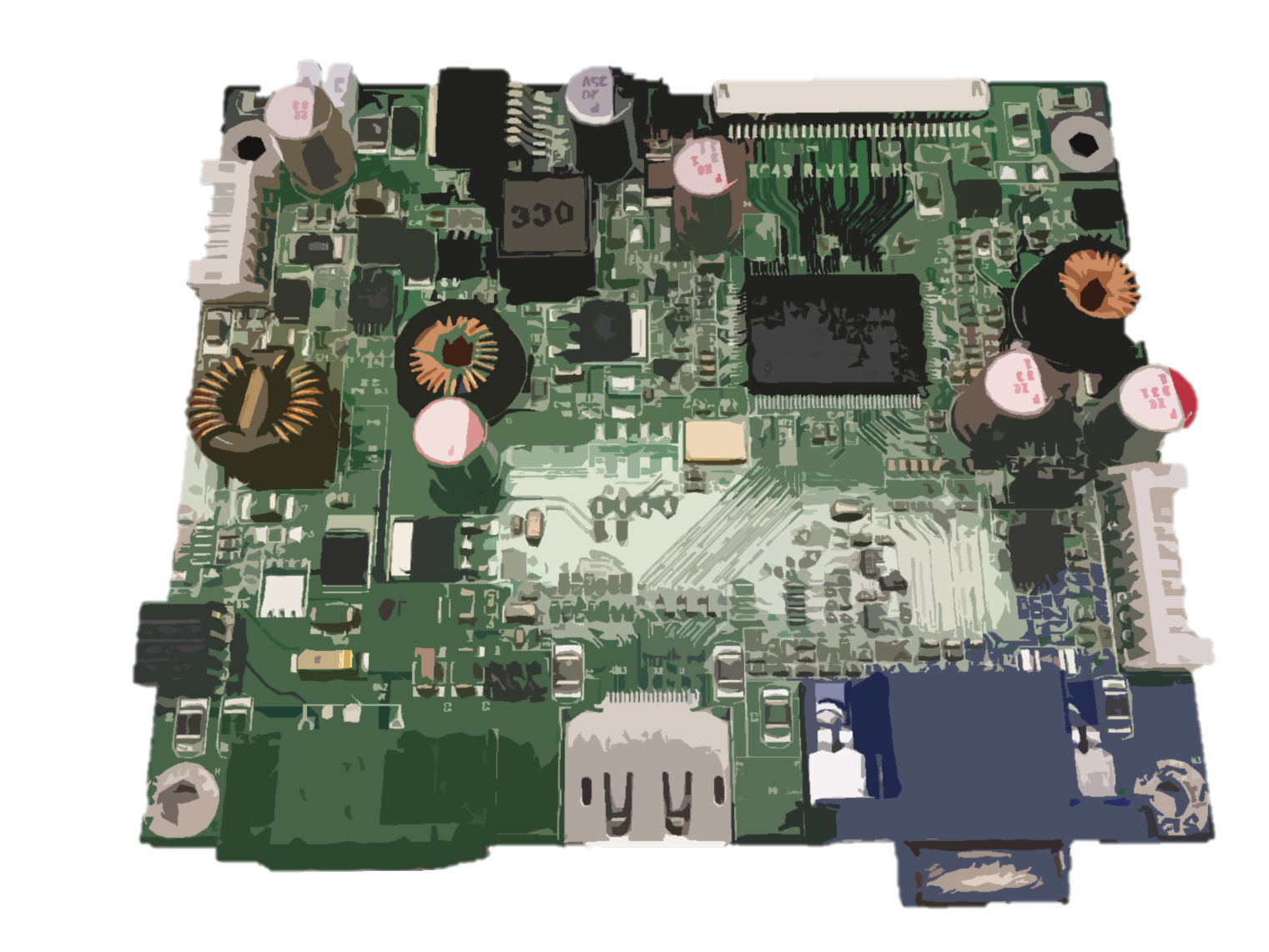 Strick Components Selection
Wide temperature support components & cables
Solid electrolytic Capacitors for long life, higher reliability
VGA/DP Video Ports
VGA/HDMI ADB available for customisation
OVP/UVP Protection
Over voltage protection until 32VDC
UVP to keep system stable
Reverse Polarity Protection
Protection covering range around 32VDC
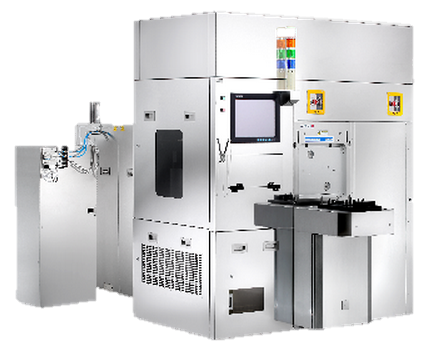 Applications (Wide tempt./IP66)
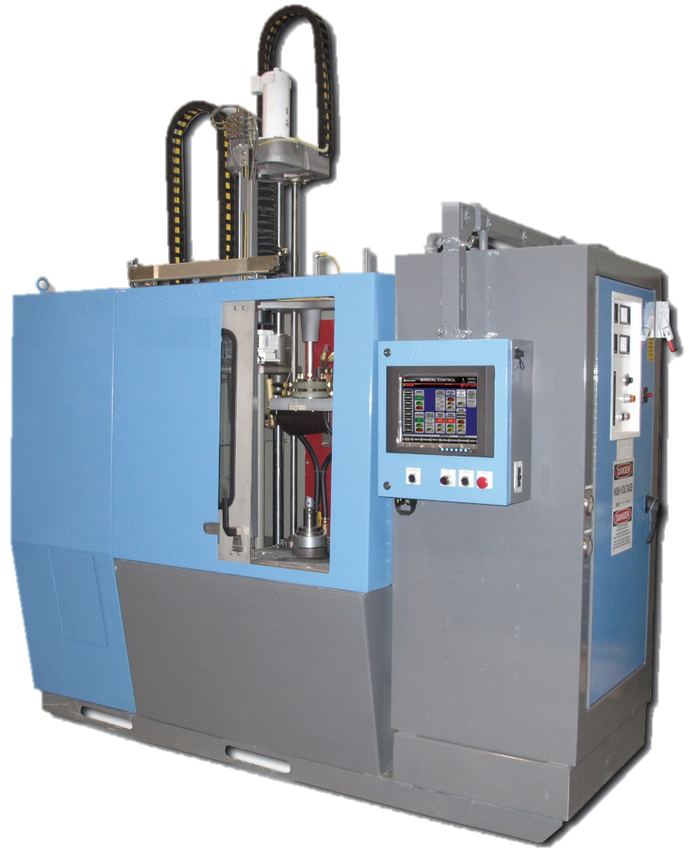 Heating System
Wide temperature support suitable for heating process
Oven, Semi-conductor
Wide temperature support suitable for baking process
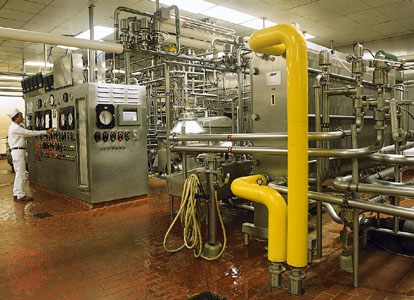 High-tempt. Food Processing
Wide temperature support suitable for high-tempt. process
IP66 suitable for cleaning
FPM-7000T series
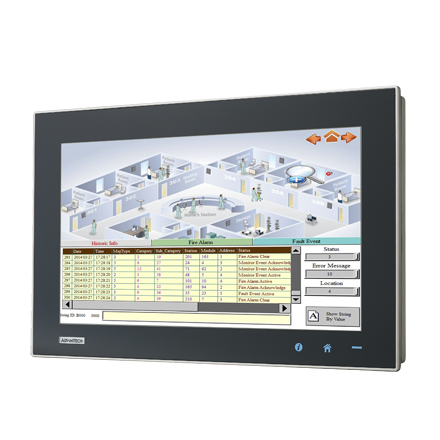 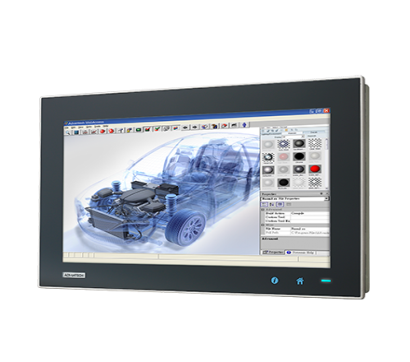 FPM-7000W
16:9 Wide screen 
Industrial Monitor
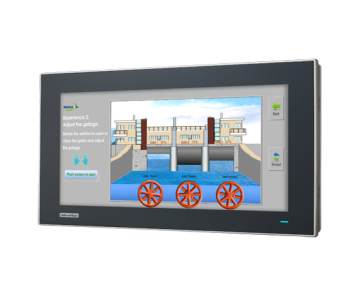 [Speaker Notes: In this month, WA+ team will launch new WebAccess version – V7.2
There are five new features provided in WebAccess V7.2:
 Support Multi-touch Gesture
 GPS Location Tracking on Google Maps
 Express Function Enhancement
 Support IPv6
 APAX KW Data Integration]
Optimized Ratio Wide Screen with True flat
Slim, Simple and Low profile
Optimized Ratio Wide screen – 16:9 
Entirely True Flat panel, easy to clean
Compliant to IP66 front panel design
Light yet Robust aluminum die-cast front bezel
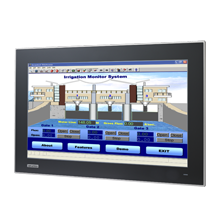 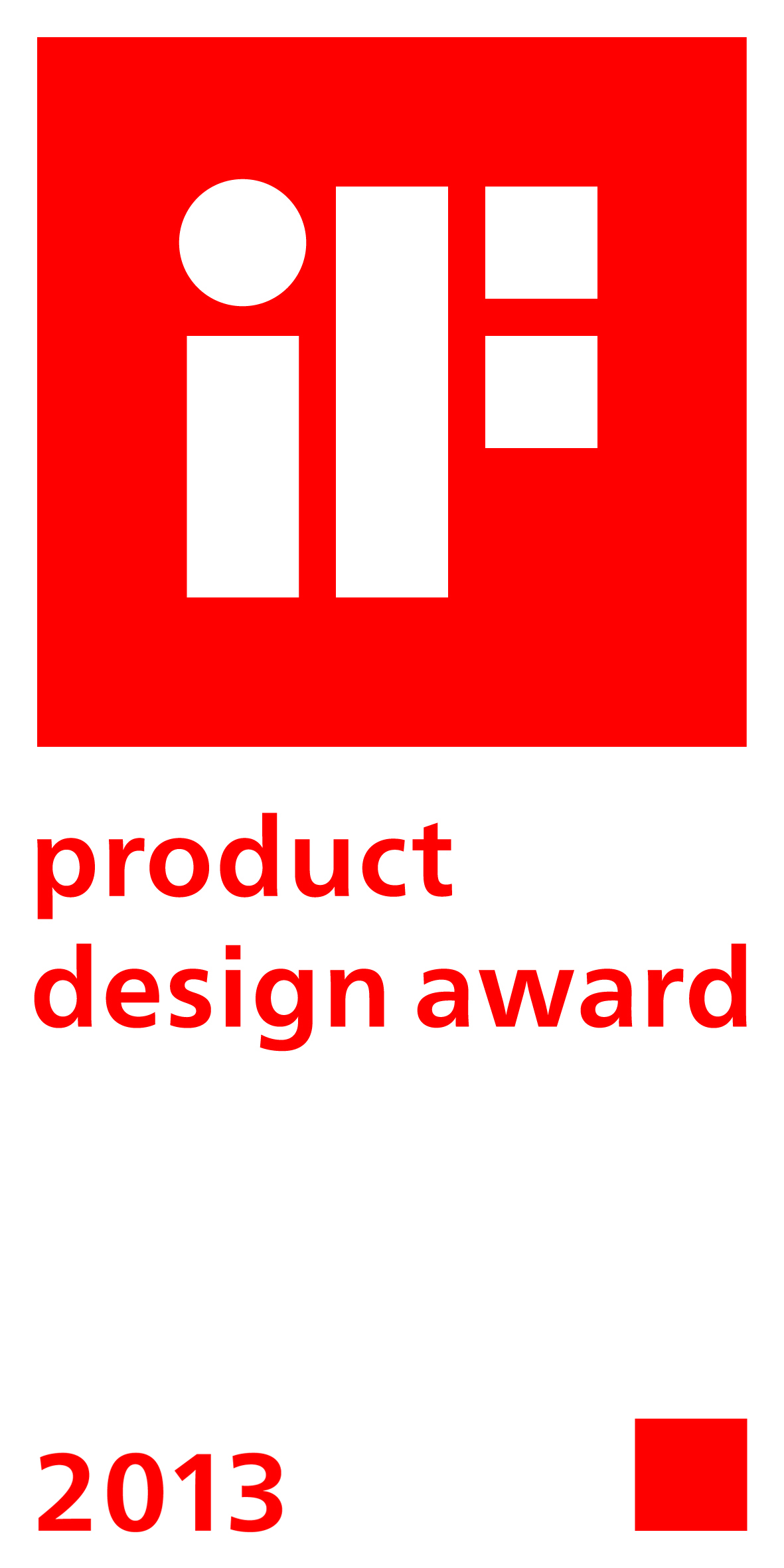 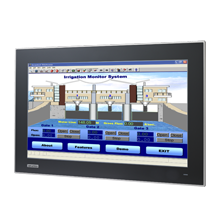 [Speaker Notes: Advantech Touch panel computer is designed Slim, Simple and Low profile because the Enclosure is  Aluminum alloy in Front bezel and also fanless  designed .
The model is designed Entirely True Flat panel, and is easy to clean. The true flat front panel is Compliant to IP66  standard, able to protect against powerful water jets.]
Why Wide Screen - Optimize Ratio
Easy View
Easier to view some computer programs
Less Eyestrain
Space
More Space
Increase 40 % Space
large spreadsheets and graphic design applications
Keep Several Windows Open
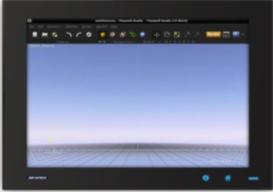 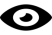 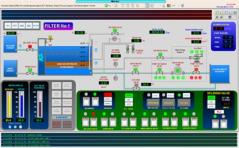 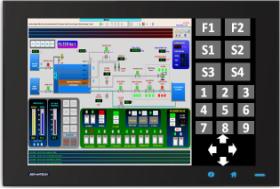 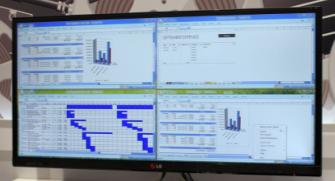 Increase 40 % Space
More Space for Operation Button
Several Windows Open
[Speaker Notes: The second features, wide screen panel.
Why develop the widescreen touch panel? Widescreen is the market trend for Optimize Viewing application.
Viewing Programs is Easier with widescreen
Wide-screen monitors make it easier to view some computer programs, especially large spreadsheets and graphic design applications. Having more 40% space on the screen means you won't have to scroll to read two pages side by side. Wide-screen monitors allow graphic designers to work in a higher resolution and see more of their image at once
Less Eyestrain
Many wide-screen monitors offer a high-clarity image that reduces eyestrain. They may enable you to work for a longer amount of time before you take a break.
Keeping Several Windows Open
Wide-screen monitors make it easier to work with several windows open at one time, without having to resize the windows. 
This can make work easier and more efficient for many people.]
Projected Capacitive Multi-Touch
Sensitive Touch used in Smartphone and tablet 
Higher Durability
7H Glass
Scratch & Chemical Resistance
Avoid inappropriate usage
Coating to avoid Reflective 
Support 1mm Glove or PCT Glove
Support Multi-touch
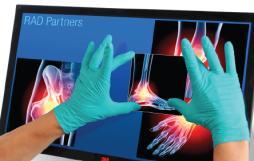 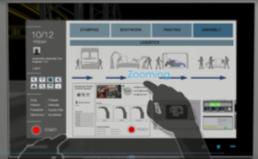 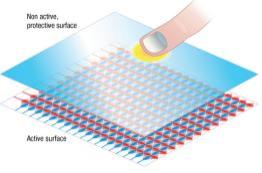 [Speaker Notes: The third features is Projected Capacitive Multi-Touch

The model use the Sensitive Touch Projected Capacitive Multi-Touch, which often used in Smartphone and tablet 
The Touch is Higher Durability with 7H glass and can adorable Scratch & Chemical Resistance, Avoid inappropriate usage, and Coating to avoid Reflective 
Projected Capacitive  touch also support operate with 1mm Glove or PCT Glove. And if the panel has the water drop, the touch function is available.]
FPM-7000W series Spec
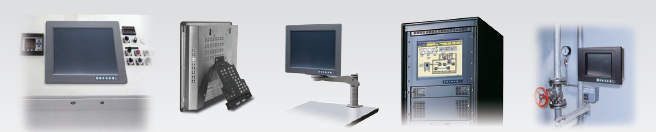 Panel Mount
Desktop Stand
Arm Mount
Rack Mount
VESA Mount (100mm)
Mounting and Accessories
[Speaker Notes: In this month, WA+ team will launch new WebAccess version – V7.2
There are five new features provided in WebAccess V7.2:
 Support Multi-touch Gesture
 GPS Location Tracking on Google Maps
 Express Function Enhancement
 Support IPv6
 APAX KW Data Integration]
Features-Mounting Support
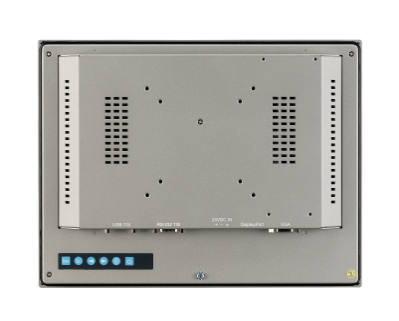 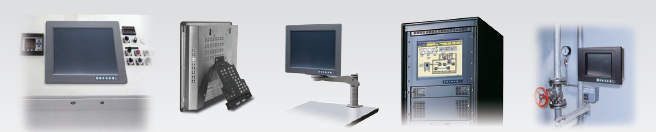 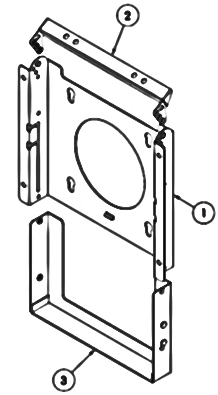 Panel Mount(FPM all Series)
Desktop Stand(FPM-1000T-SMKE)
Arm Mount(Via VESA hole)
Rack MountFPM-3000G SeriesFPM-5000G Series
VESA Mount 75mm and/or 100mm(FPM all Series)
Mounting Selection
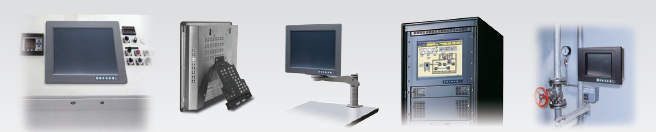 Panel Mount
Desktop Stand
Arm Mount
Rack Mount
VESA Mount (100mm)
Optional FPM-7181W-SMKE
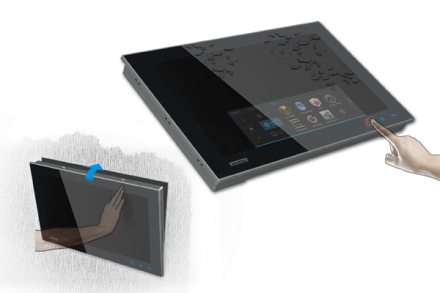 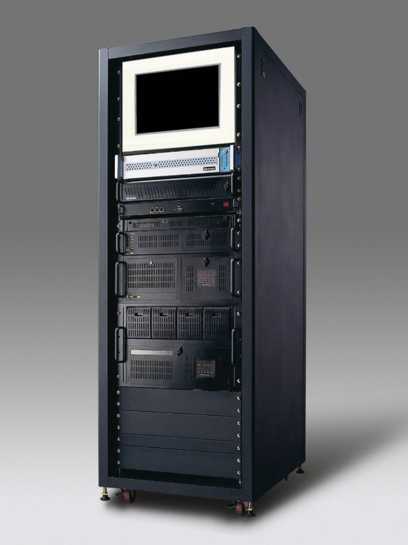 One-person easy installation by special snap
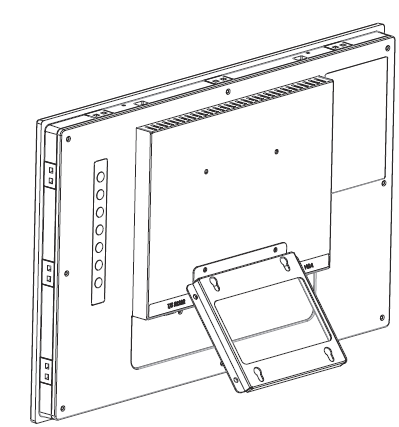 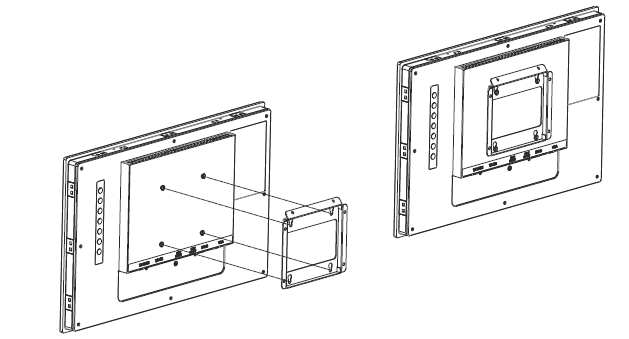 Wall Mount
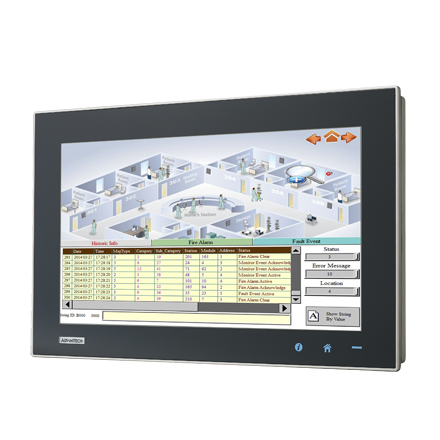 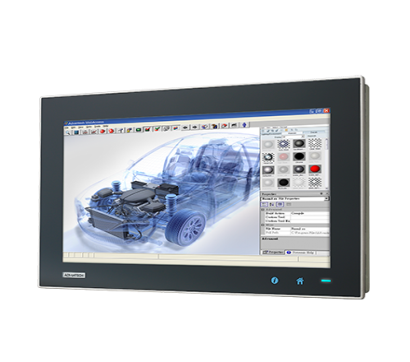 Ordering 
Information
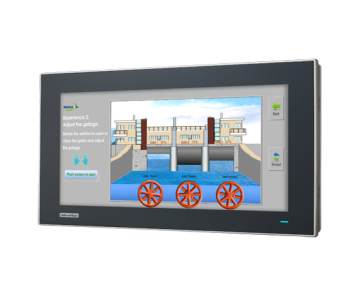 [Speaker Notes: In this month, WA+ team will launch new WebAccess version – V7.2
There are five new features provided in WebAccess V7.2:
 Support Multi-touch Gesture
 GPS Location Tracking on Google Maps
 Express Function Enhancement
 Support IPv6
 APAX KW Data Integration]
Naming Rule
Version
FPM – 7 15 1 W – P 3 A E
RoHS
R=touch
X=non-touch
P=PCT-touch
Series Definition
2000/3000/5000/7000/8000 series
Interface
3=Combo
2=USB
1=RS232
0=Non
Video Port
VGA=0
VGA/DVI=1
DP=2
Market Requirement
G=General
W=Wide Screen
S=Stainless
SR=sunlight readable
Display Size
18=18.5”
21=21.5”
Accessories for FPM-7000 series
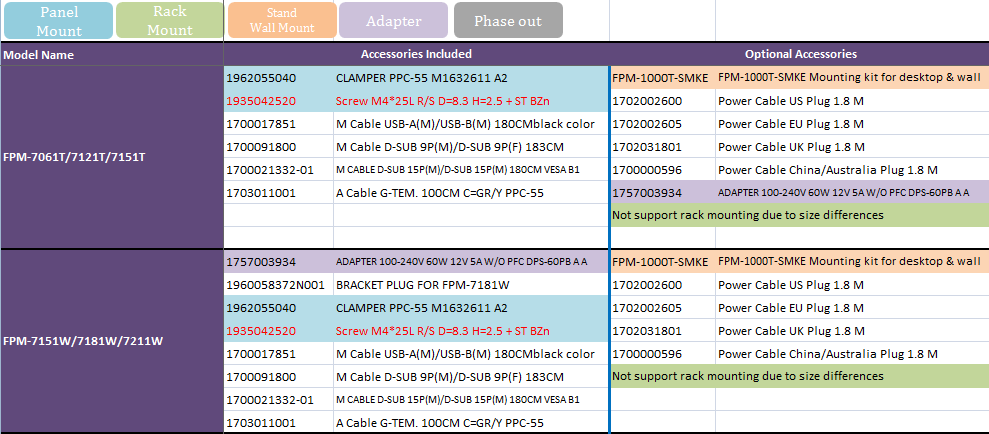 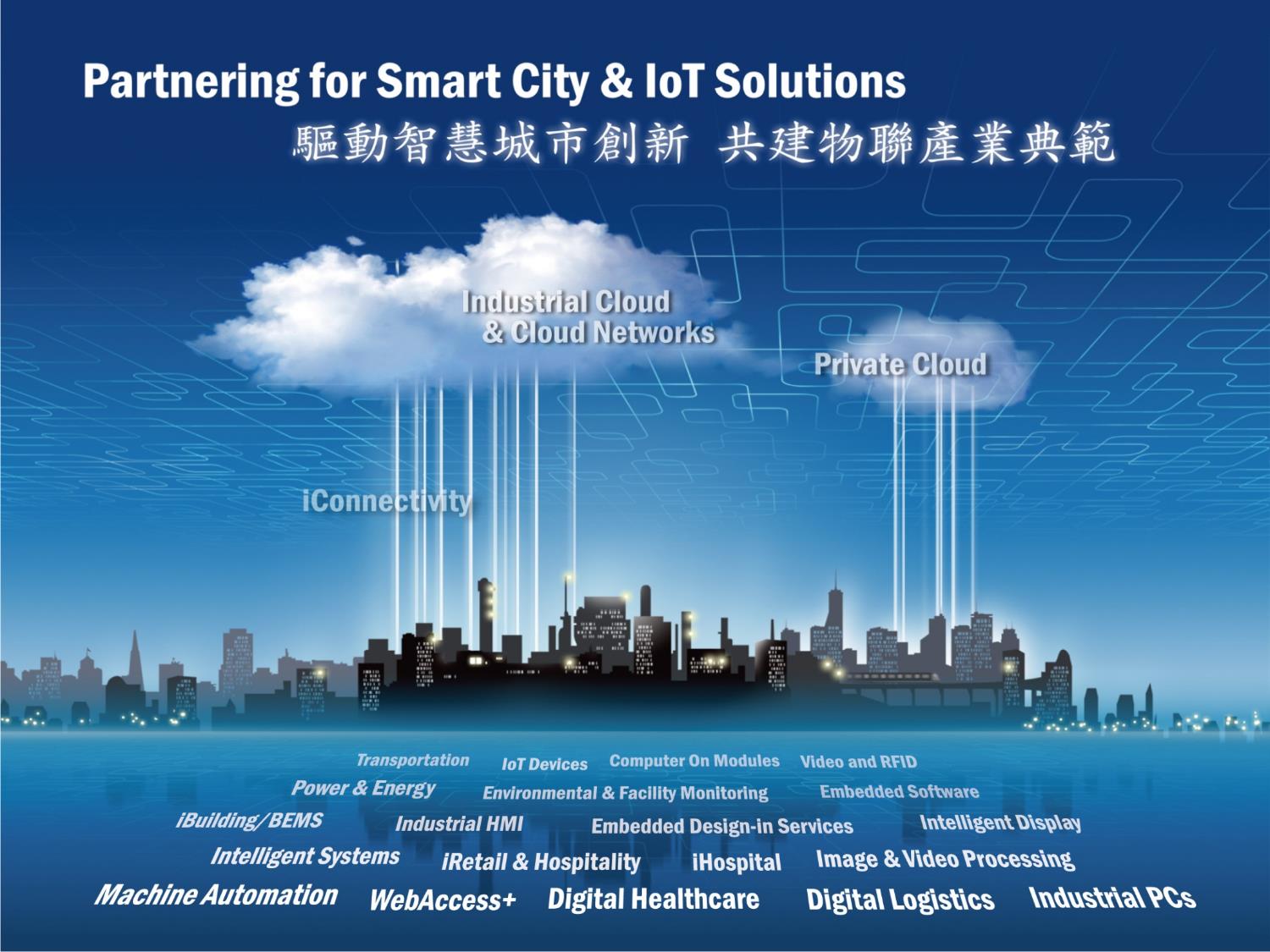